Računaloponavljanje
1. Što je računalo?
Koje su dvije vrste računala?
Ispod slike napiši što se na slici nalazi
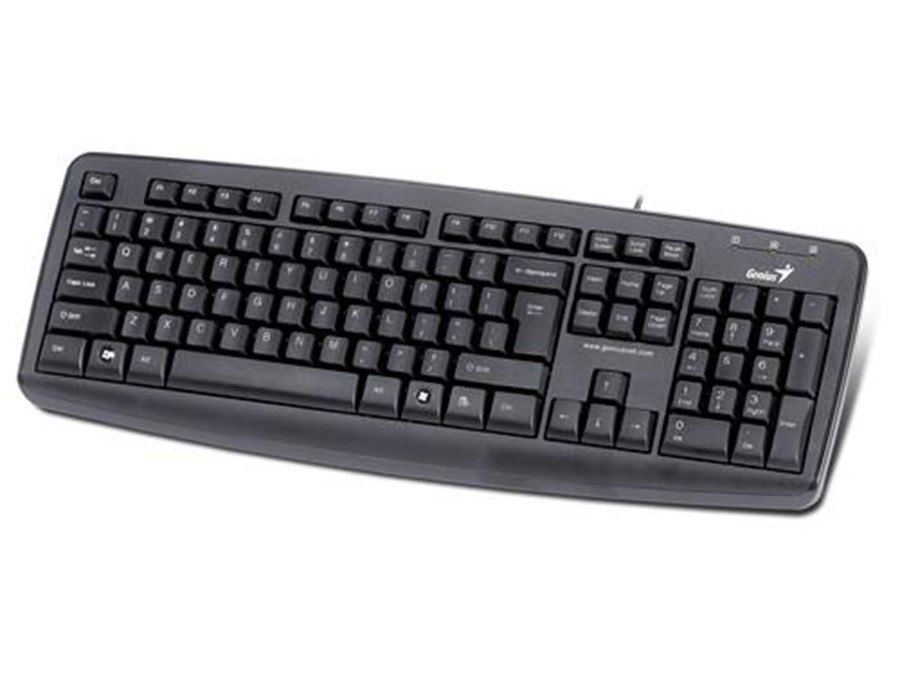 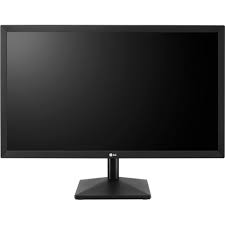 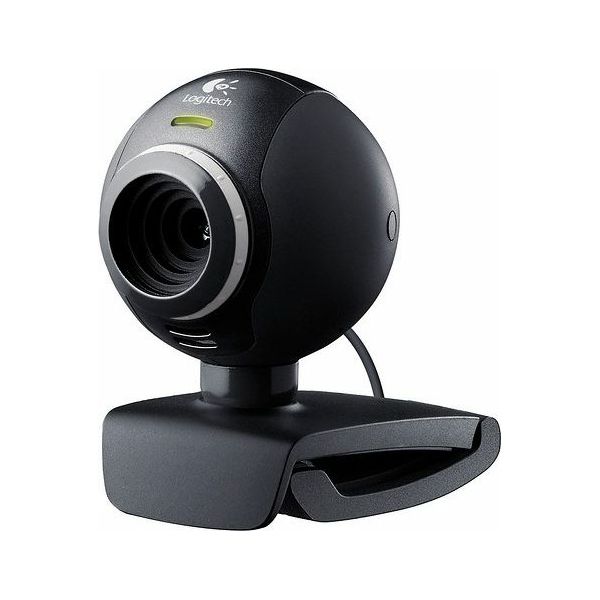 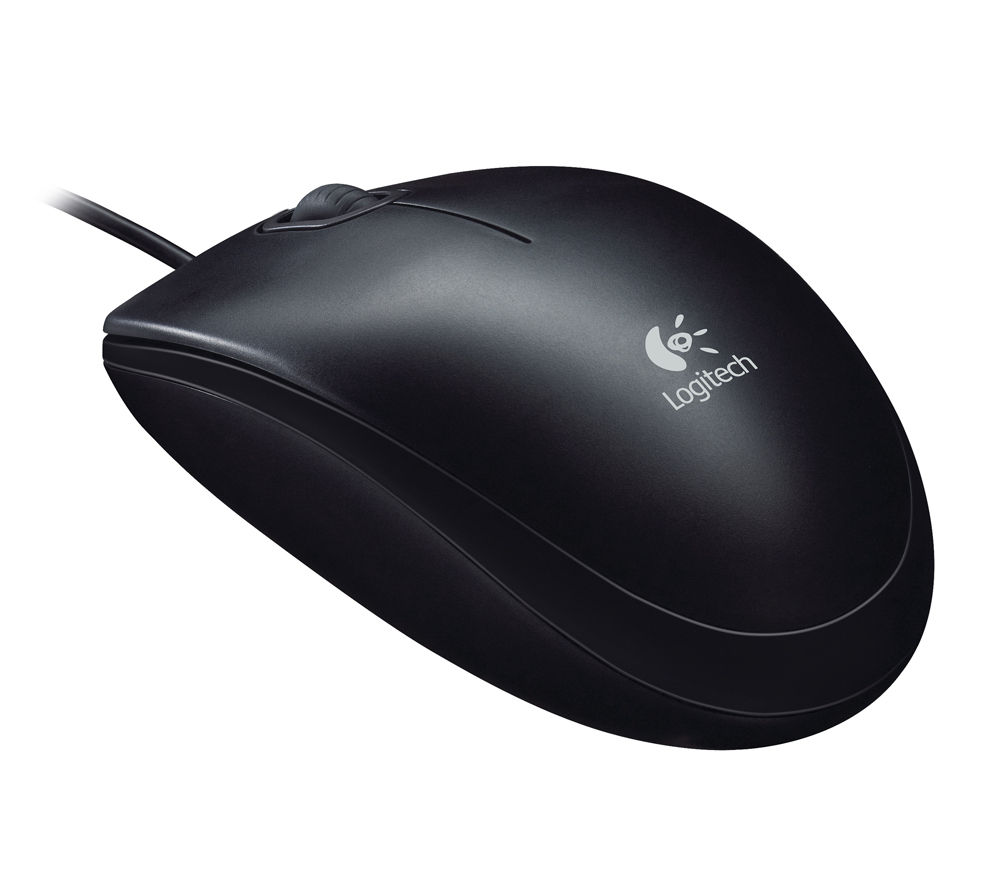 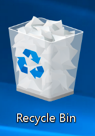 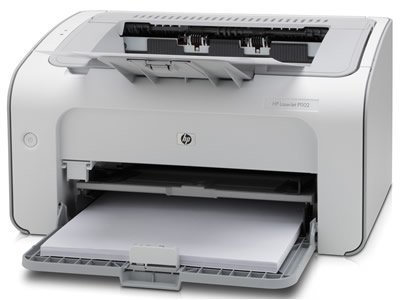 Koje riječi nedostaju u rečenicama?
Monitor nam služi da ___________________ što radimo.
Pomoću tipkovnice _____________________.
_________________ je najvažnije od osnovnih dijelova.
_________________ hladi dijelove da se ne pregriju.
Pomoću _______________ na mišu mogu prelistavati.

Riječi koje nedostaju su:
U krugove napiši neke dijelove iz kućišta.
Može li računalo normalno raditi ako nema neki od osnovnih dijelova? objasni
Može li računalo normalno raditi ako nema neki od dodatnih dijelova? objasni